Новый формат УПД _5.03
Василенко Наталья, Магнит
Подольский Александр, Магнит
Рогозина Анастасия, Магнит
Законодательные предпосылки и основные изменения
22.01.25 г. вступил в силу Приказ Федеральной налоговой службы от 15.11.2024 № ЕД-7-26/1032@«О внесении изменений в приложение № 1 к приказу Федеральной налоговой службы от 19.12.2023 № ЕД-7-26/970»
Процесс обработки нового формат УПД_5.03 (без изменений)
Документ принят. После завершения приемки, направлен титул покупателя.
Проверка пройдена
Проверка документов
Поступление электронного документа в сеть
Документ отклонен, направлено уведомление об уточнении контрагенту. Необходимо направить новый УПД или ИУПД.
Проверка 
не пройдена
Обязательные для сети элементы и атрибуты: 
</ДопСвФХЖ1>
<ИнфПолФХЖ1>
Идентиф="номер_заказа"
Идентиф="дата_заказа"
Идентиф="дата_поставки"
<ИнфПолФХЖ2>
Идентиф = "штрихкод«
<СвПер>  
ДатаПер
Актуализированный файл с проверками на стороне сети размещен на сайте компании в разделе «Товарное направление» - «Описание ошибок в уведомлении об уточнении» https://edi.magnit-info.ru/uou.php
Дорожная карта проекта Новый формат УПД_5.03
1 апреля 2025
~ 19.02 -31.03.2025
~ 03.02.-18.02.2025
отключение возможности принимать УПД формата 5.01
плавный переход всех поставщиков товаров на новый формат УПД
Формат 5.03 реализован на стороне сети, завершаются интеграционные тестирования с провайдерами
После 01.04.2025 г. останется только  возможность отправлять титул покупателя в формате 5.01
пилот с выбранными контрагентами
В случае неготовности с вашей стороны направлять УПД нового формата до наступления законодательного дедлайна возникают риски остановки поставок после 01.04.2025 г. в связи с отсутствием проверки работоспособности функционала. В особенности это касается поставщиков маркированной продукции, т.к. использование альтернативного способа работы на бумаге невозможно.
План перехода на обмен новым форматом УПД_5.03
Цель переключения: бесшовный переход на обмен новым форматом УПД 5.03 до законодательного дедлайна  - 01.04.2025 г. без остановки ЭДО

Параметры переключения: переключение КА, готовых к обмену новым форматом УПД с даты готовности поставщика. Дата переключения будет определена согласно ответам опроса и сообщена поставщику по почте. С даты начала обмена со стороны будет проводиться оперативный контроль корректности прохождения документов и в случае критичных ошибок, сообщаться о необходимости переключении на старый формат 5.01.

Сроки переключения: ориентировочно с 19.02.2025 г. по 31.03.2025 г.
Требования по передаче данных маркированной продукции
Имя файла с маркированной продукцией должно иметь следующий вид: R_Т_A_О_GGGGMMDD_N1_N2_N3_N4_N5_N6_N7.
Описание требований
Пример
«N3» — всегда формируется значение «1» в случае, если в УПД присутствует маркированный товар («N3» заменяет префикс «MARK», указанный в Приказе ФНС России от 19.12.2018 № ММВ-7-15/820@). При отсутствии показателя принимает однозначное значение «0».
R_Т_A_О_GGGGMMDD_0_0_1_0_0_0_0
R_Т_A_О_GGGGMMDD_0_0_1_1_0_0_0
«N4» — формируется значение «1» в случае, если в УПД присутствуют товары, относящиеся к товарной группе «Пиво, напитки, изготавливаемые на основе пива, слабоалкогольные напитки» (ППРФ от 30.11.2022 №2173). При отсутствии показателя принимает однозначное значение «0»
«N5» — формируется значение «1» в случае, если в УПД присутствуют товары, относящиеся к товарным группам «Альтернативная табачная продукция», «Никотиносодержащая продукция», «Табачная продукция». При отсутствии показателя принимает однозначное значение «0»
R_Т_A_О_GGGGMMDD_0_0_1_ 0_1_0_0
Требования по передаче данных маркированной продукции
Передача сведений в поэкземплярном режиме учета
Описание требований
Пример
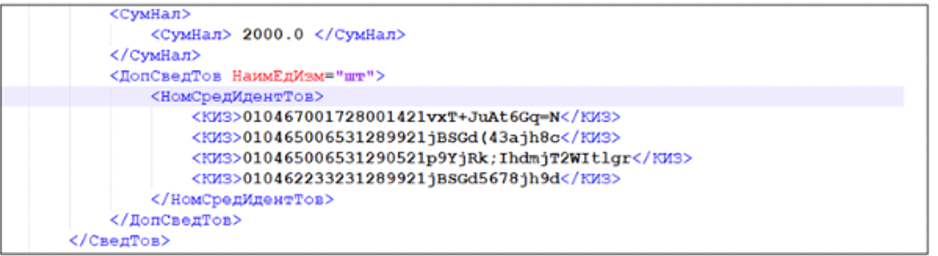 Коды идентификации товаров в потребительской упаковке (единицы товара, комплекты, наборы) могут быть указаны в атрибуте <КИЗ>
Блоки, потребительские наборы, прочие групповые упаковки (КИГУ*, КИН**) могут быть указаны в атрибуте <НомУпак>
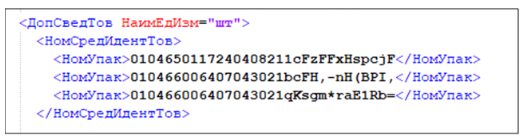 Значения КИТУ** для паллет, контейнеров и коробов могут быть указаны в атрибуте <ИдентТрансУпак>
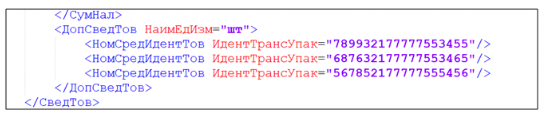 *КИГУ - код индивидуальной групповой упаковки, **КИН - kод идентификации набора, ***КИТУ - код идентификации транспортной упаковки
Требования по передаче данных маркированной продукции
Передача сведений в объемно-сортовом режиме учета
Описание требований
Пример
Для указания сведений о маркированном товаре в ОСУ необходимо использовать тег <ГТИН> и <КолВедМарк>
•	Тег <ГТИН> = 14 символов и не может быть множественным 
•	<КолВедМарк>  - не более 26 символов, может быть множественным (разные партии товара). При указании данного тега, заполнение <ГТИН> обязательно.
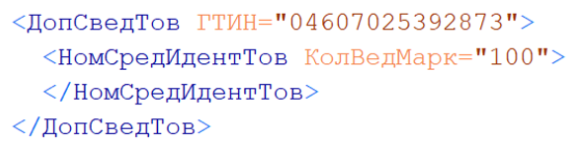 Требования сети по указанию данных в электронных документах в режиме экземплярного учета
КИ, КИГУ и КИТУ, указанные в УПД, должны принадлежать продавцу и находиться в статусе «в обороте» по данным ГИС МТ
Каждый КИ, КИГУ, КИТУ короба, указанные в УПД, должны быть агрегированы в коды вышестоящего уровня и зарегистрированы в ГИС МТ
В УПД указываются только коды агрегации вышестоящего уровня, указание всех кодов по каждому уровню агрегации не требуется
КИ, КИГУ и КИТУ, указанные в УПД, должны быть идентичны тем, которые нанесены на товар
КИТУ должен быть сформирован в формате логистического кода GS1-128 или кода типа SSCC по международному стандарту GS-128
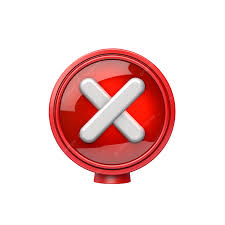 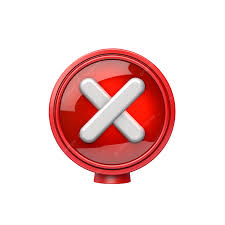 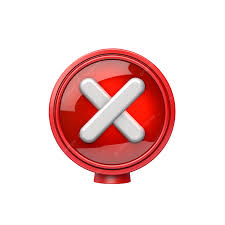 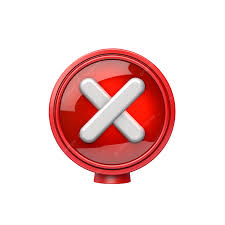 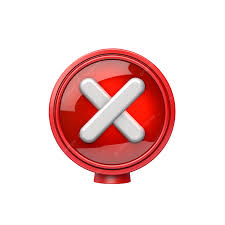 Запрещено указывать КИ/КИГУ/КИТУ от разных товарных позиций в одной строке в УПД
Запрещено указывать в УПД одинаковые КИТУ для разных товарных позиций. Поставки осуществляются монопаллетами
Недопустимо указывать скобки и/или пробелы в КИ/КИГУ/КИТУ, согласно требованиям ГИС МТ все значения указываются без скобок/пробелов, в которые заключены идентификаторы применения
Недопустимо в одном УПД передача сведений по одной товарной позиции одновременно в объемно-сортовом и поэкземплярном режиме учета
В УПД недопустимо указание одновременно маркированного в поэкземплярном учете и немаркированного товара. Маркированный товар поставляется по отдельным заказам
Все ответы на заданные вопросы будут размещены на сайте EDI на главной странице https://edi.magnit-info.ru/
Методические рекомендации по описанию сведений о передаче маркированных товаров при оформлении электронных документов для уведомления ГИС МТ об обороте маркированной продукции на сайте Честный Знак. РФ https://честныйзнак.рф